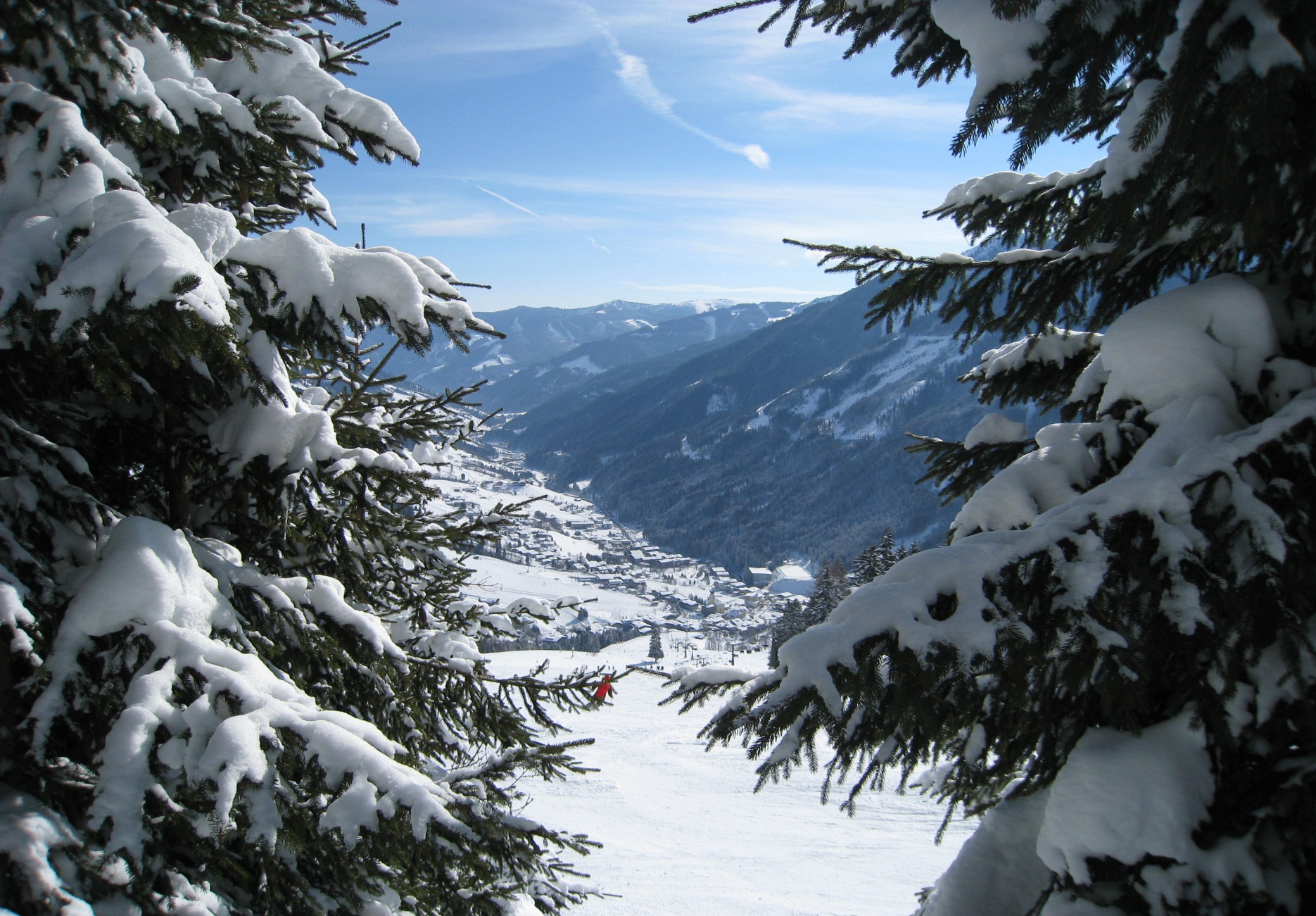 King James’s SchoolSKI TRIP 2023Bad Gastein Austria
BAD GASTEIN AUSTRIA
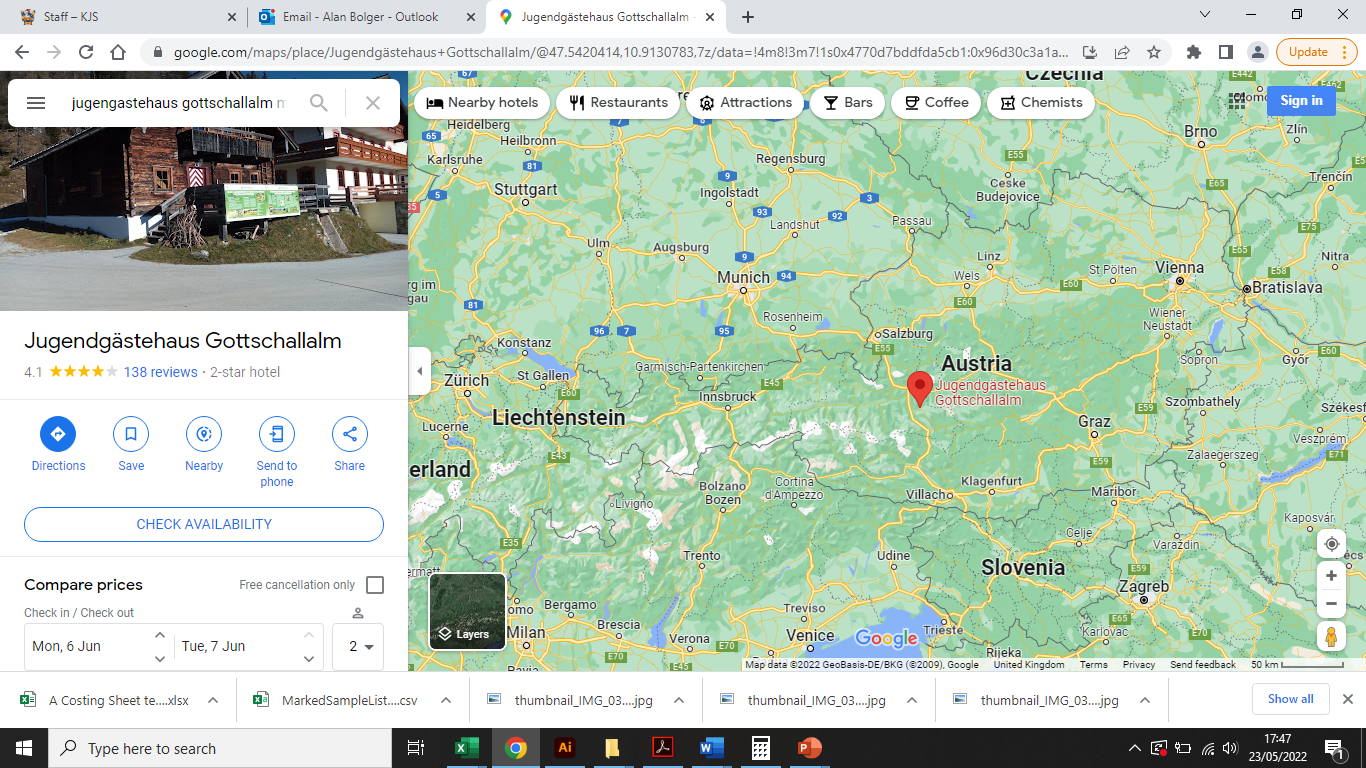 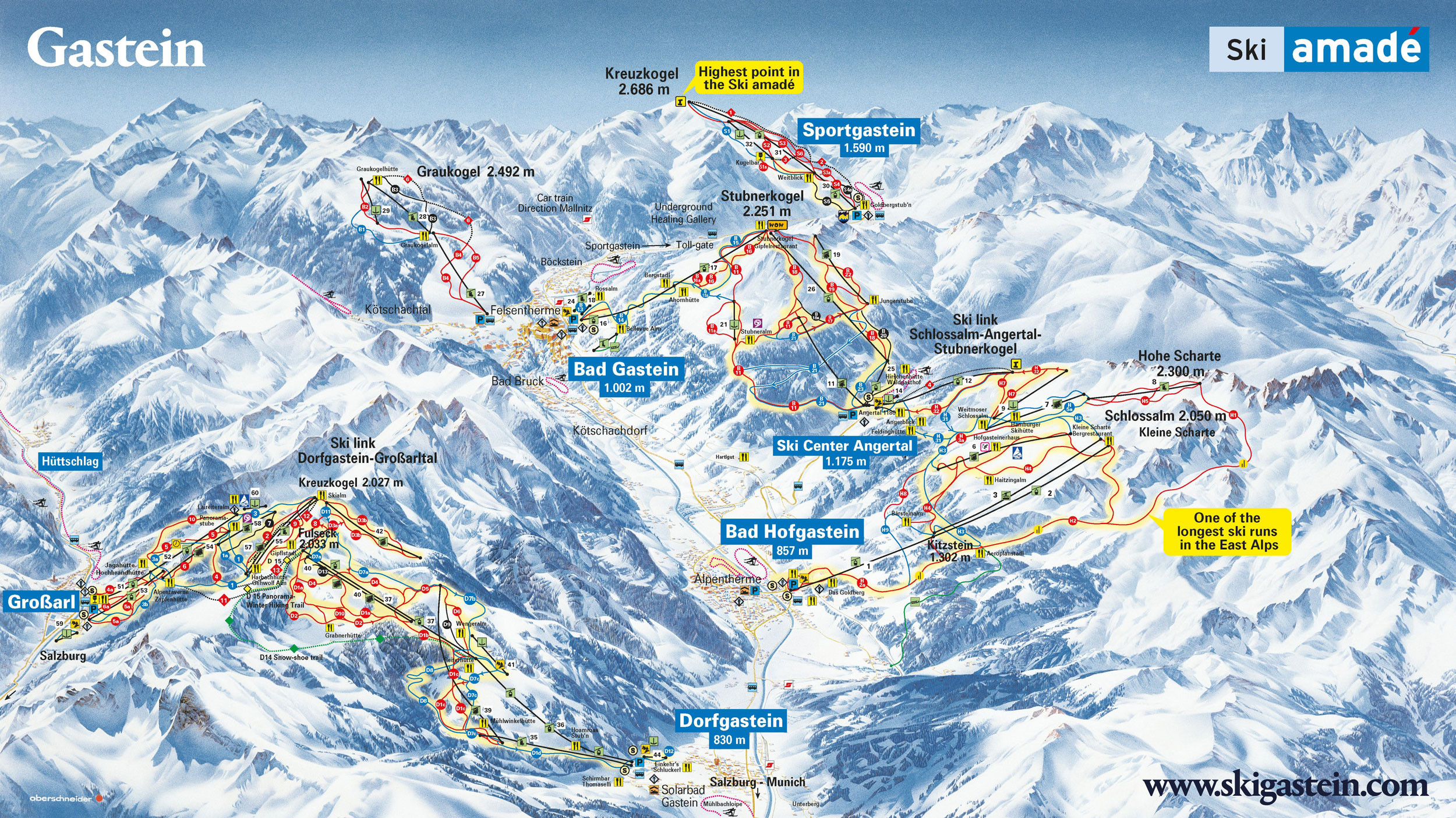 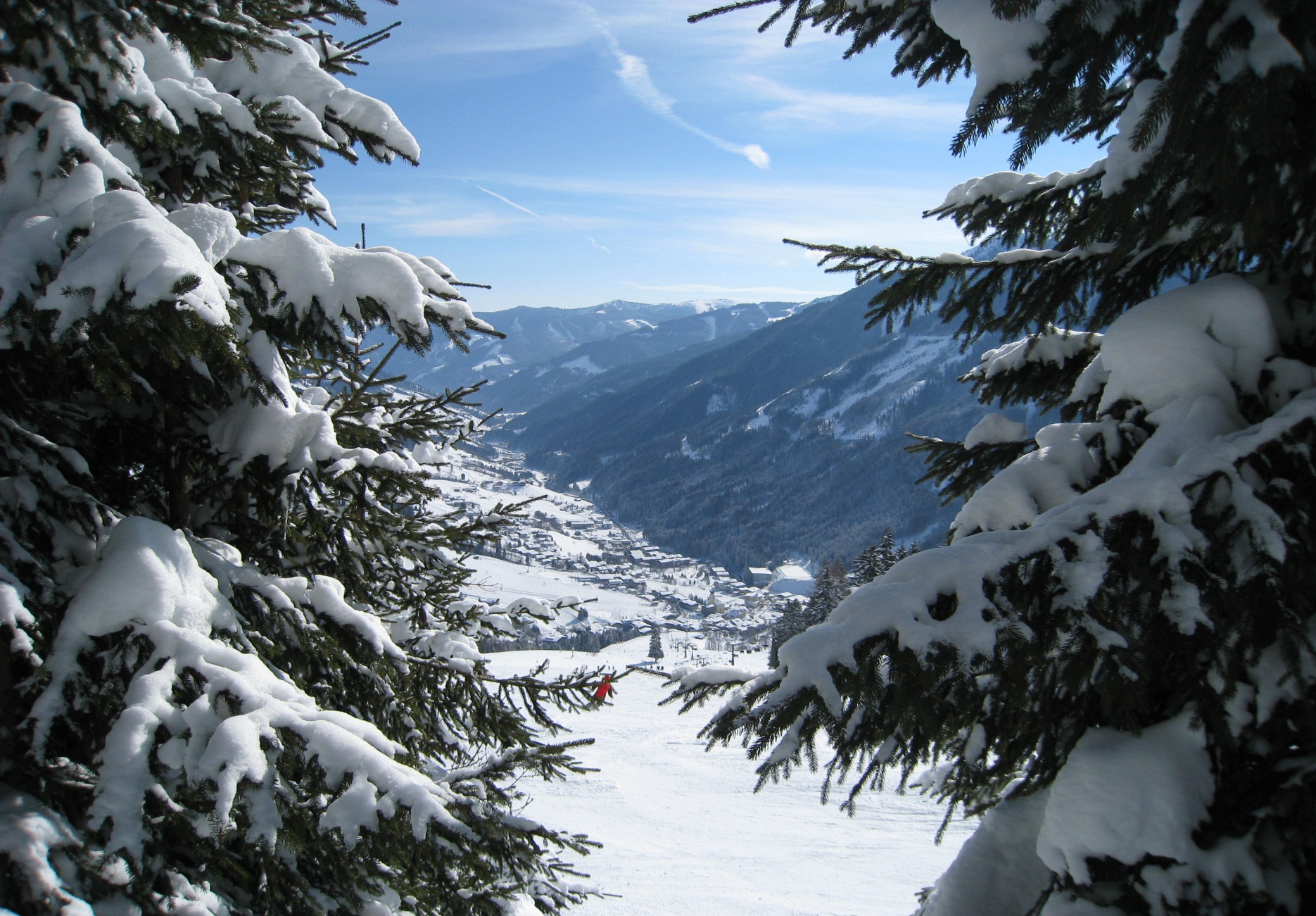 Gastein valley encompasses four different mountains and their related ski resorts of Gastein, Dorfgastein, Bad Hofgastein and Sport Gastein. 

Over 175 km of skiing 

Runs of heights of over 2,500 metres, thus ensuring great conditions until well after the British Easter holidays.

Full range of slopes regarding difficulty

Other activities include a fun slope, a giant slalom course with a Skimovie feature and a snowpark.

 From the Stubnerkogel, take in the spectacular views of one of the longest suspension bridges in Europe at 2,300 metres
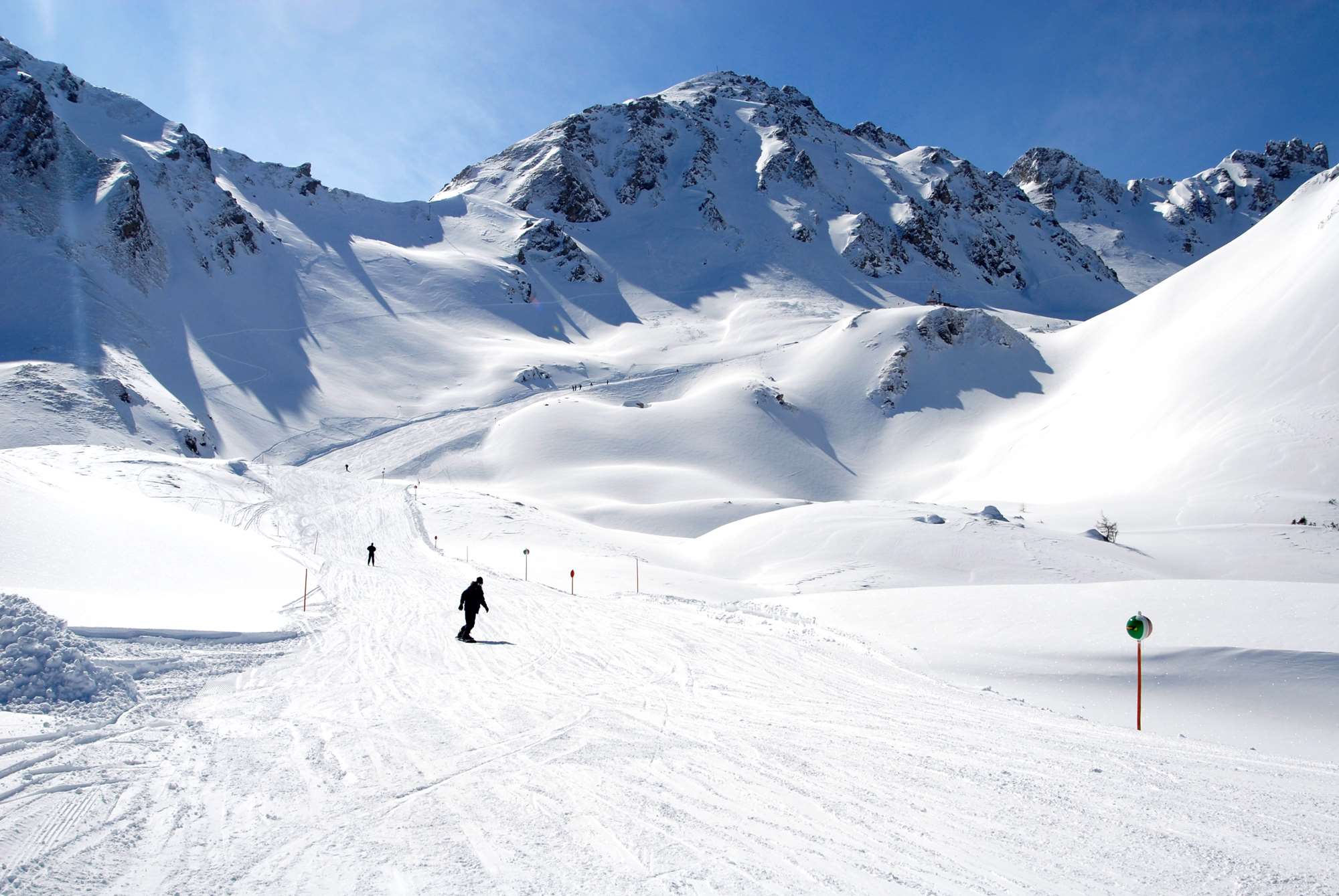 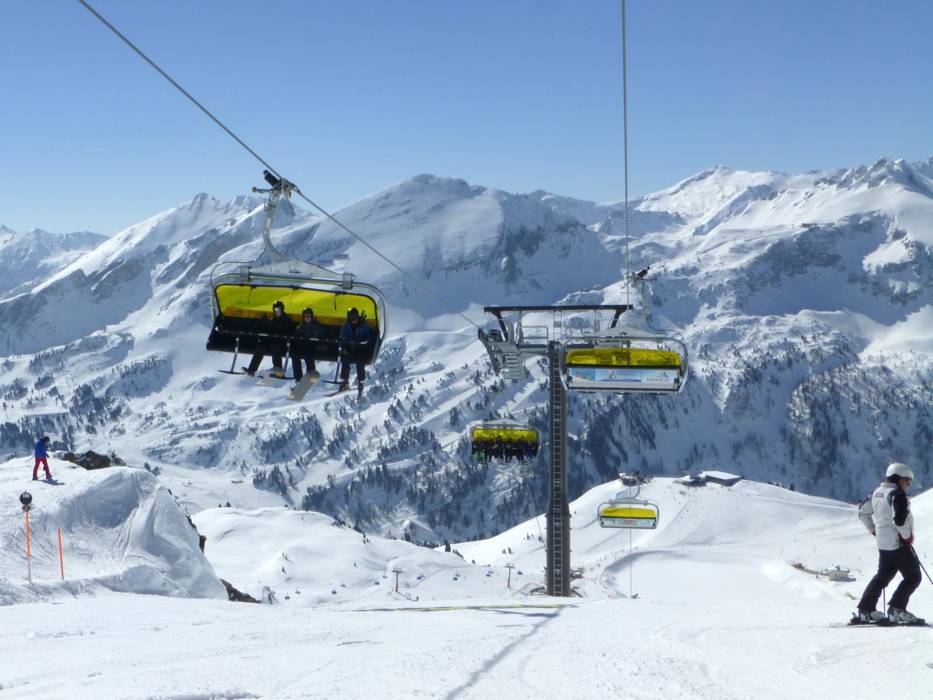 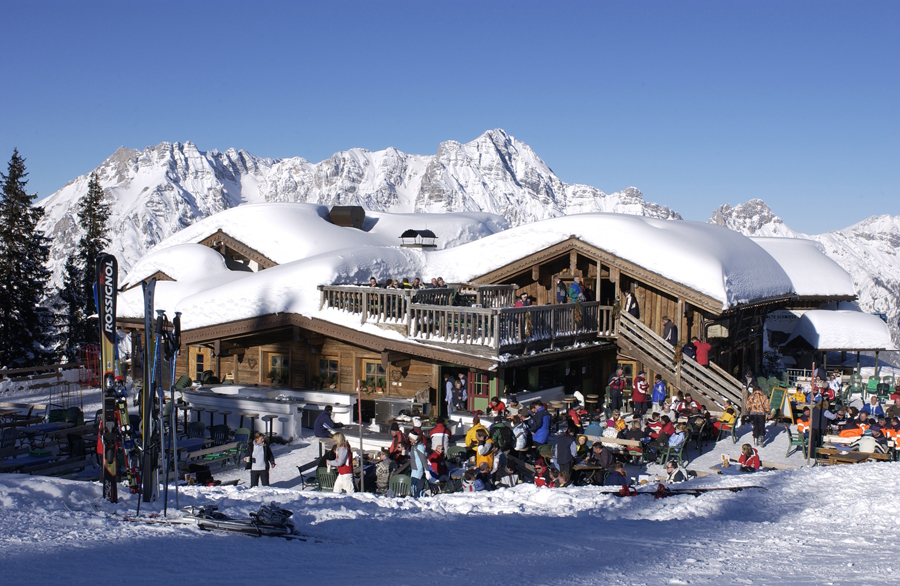 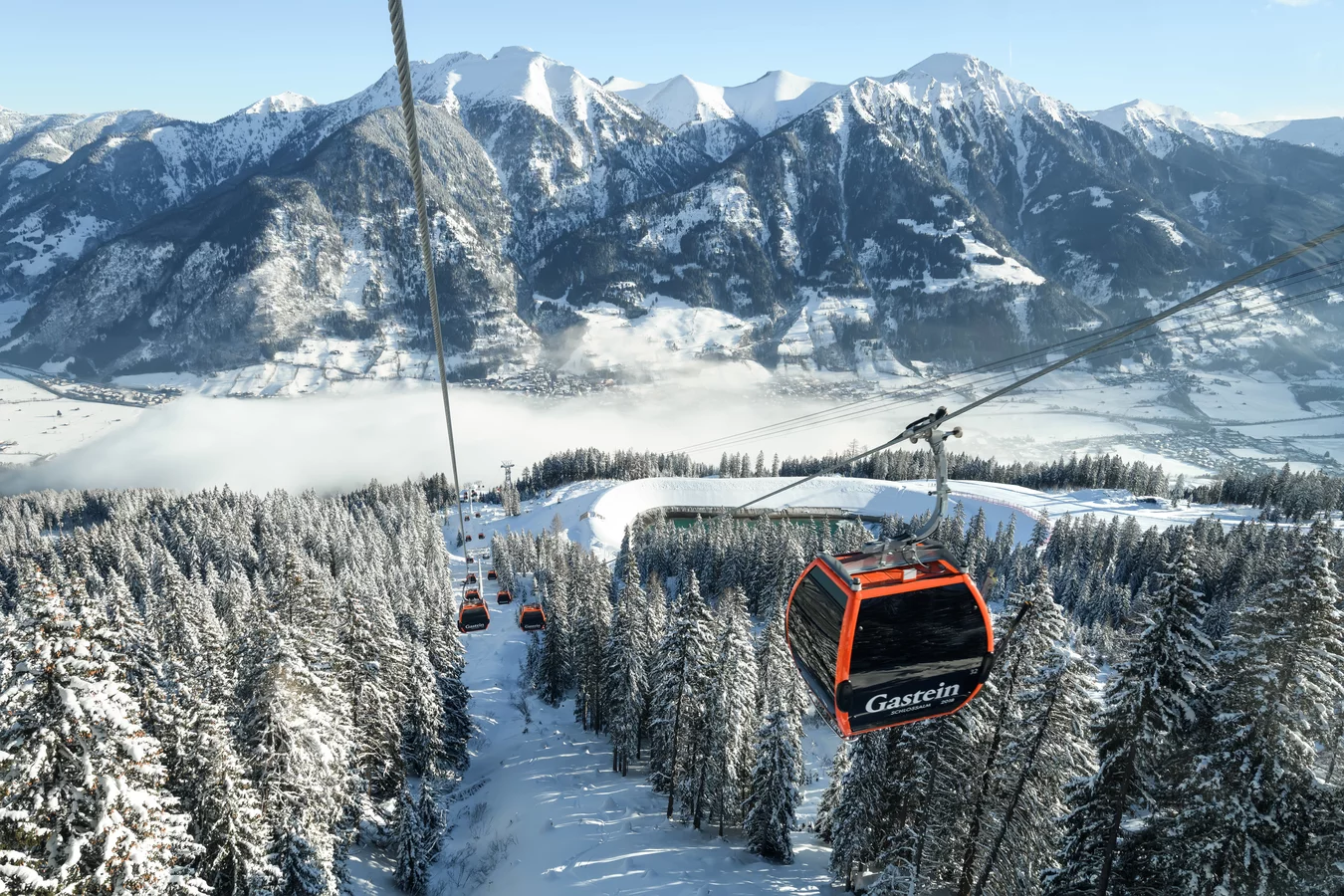 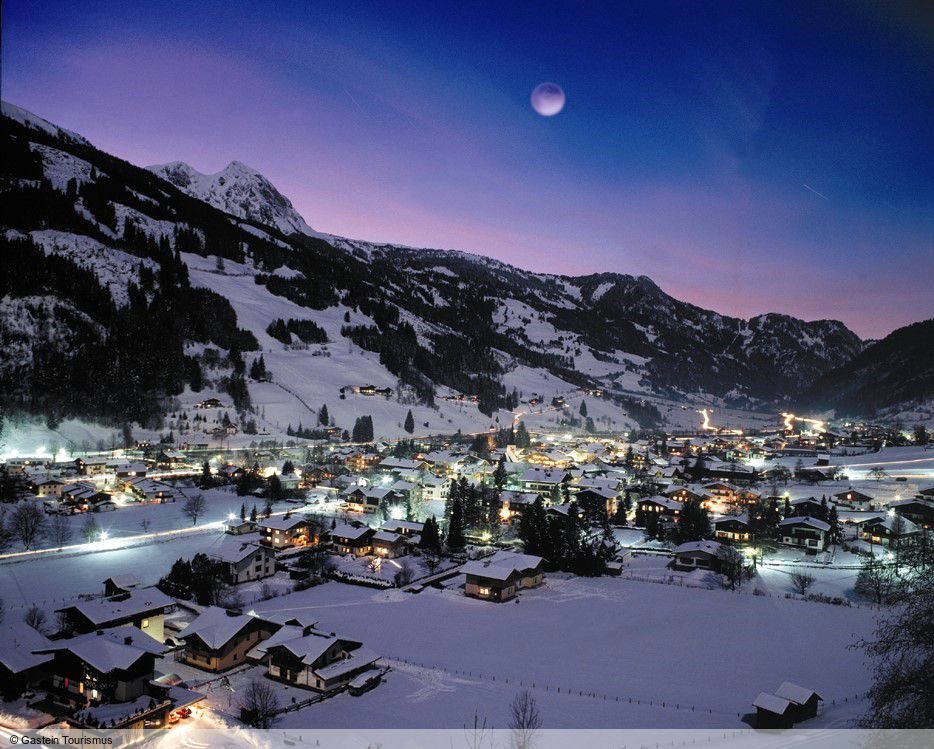 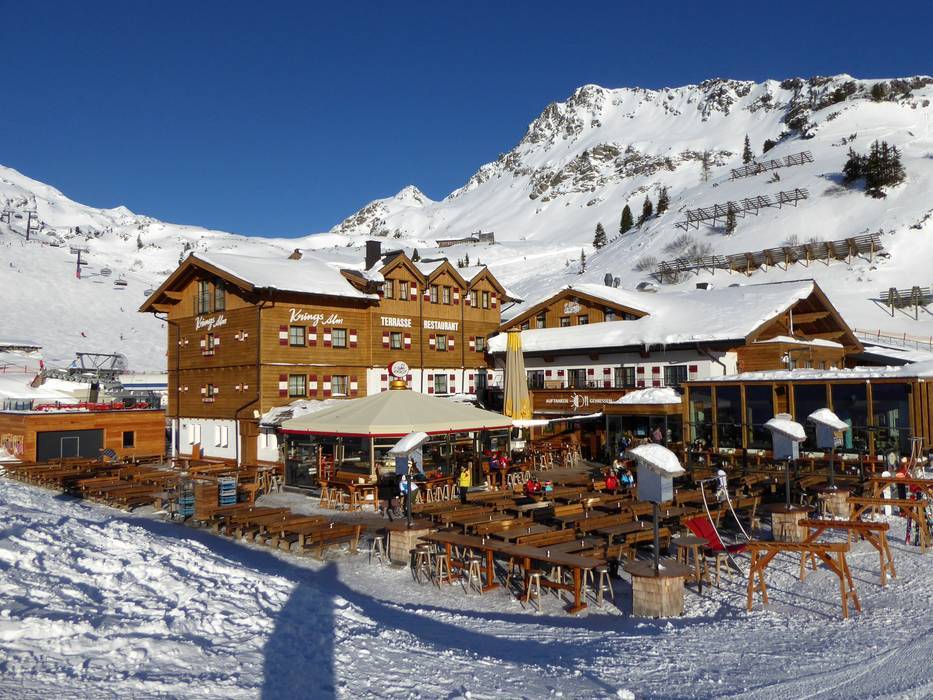 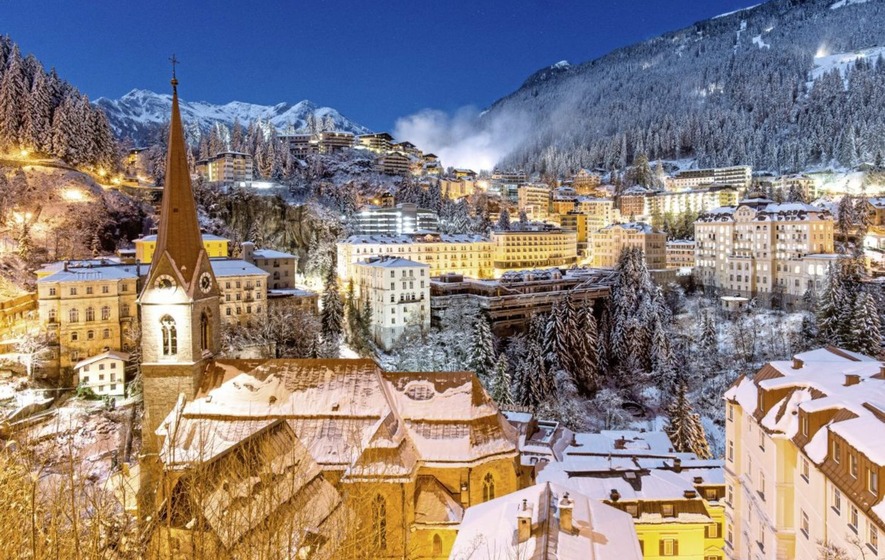 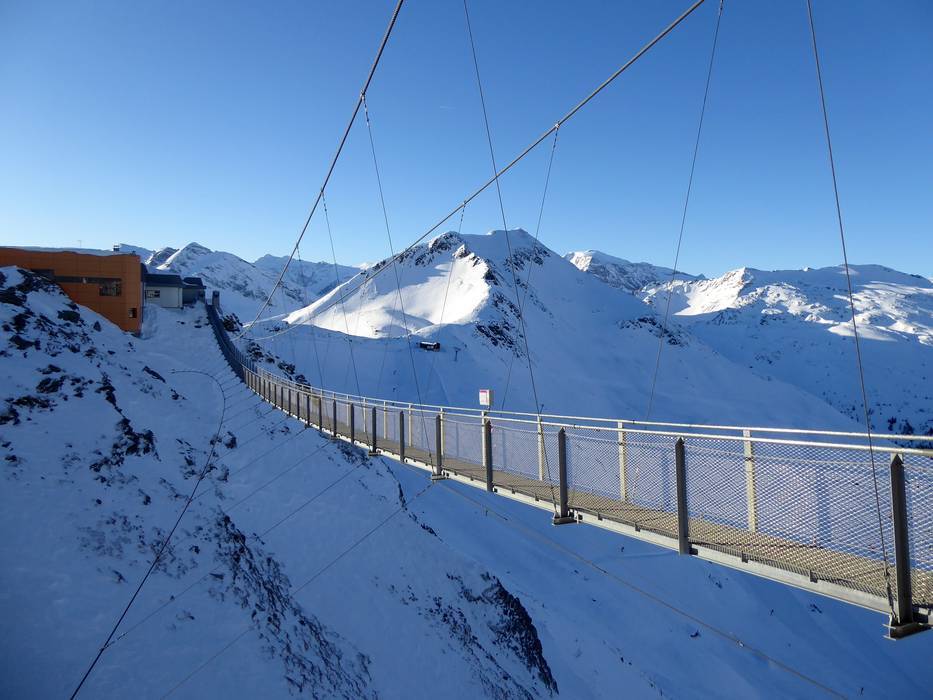 JugendgastehausGottshallalm
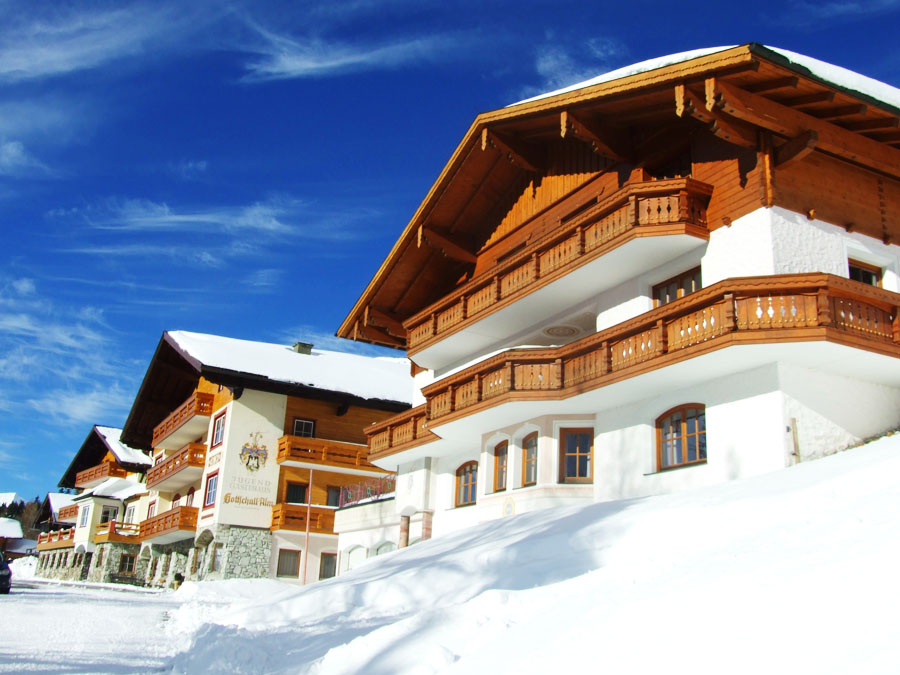 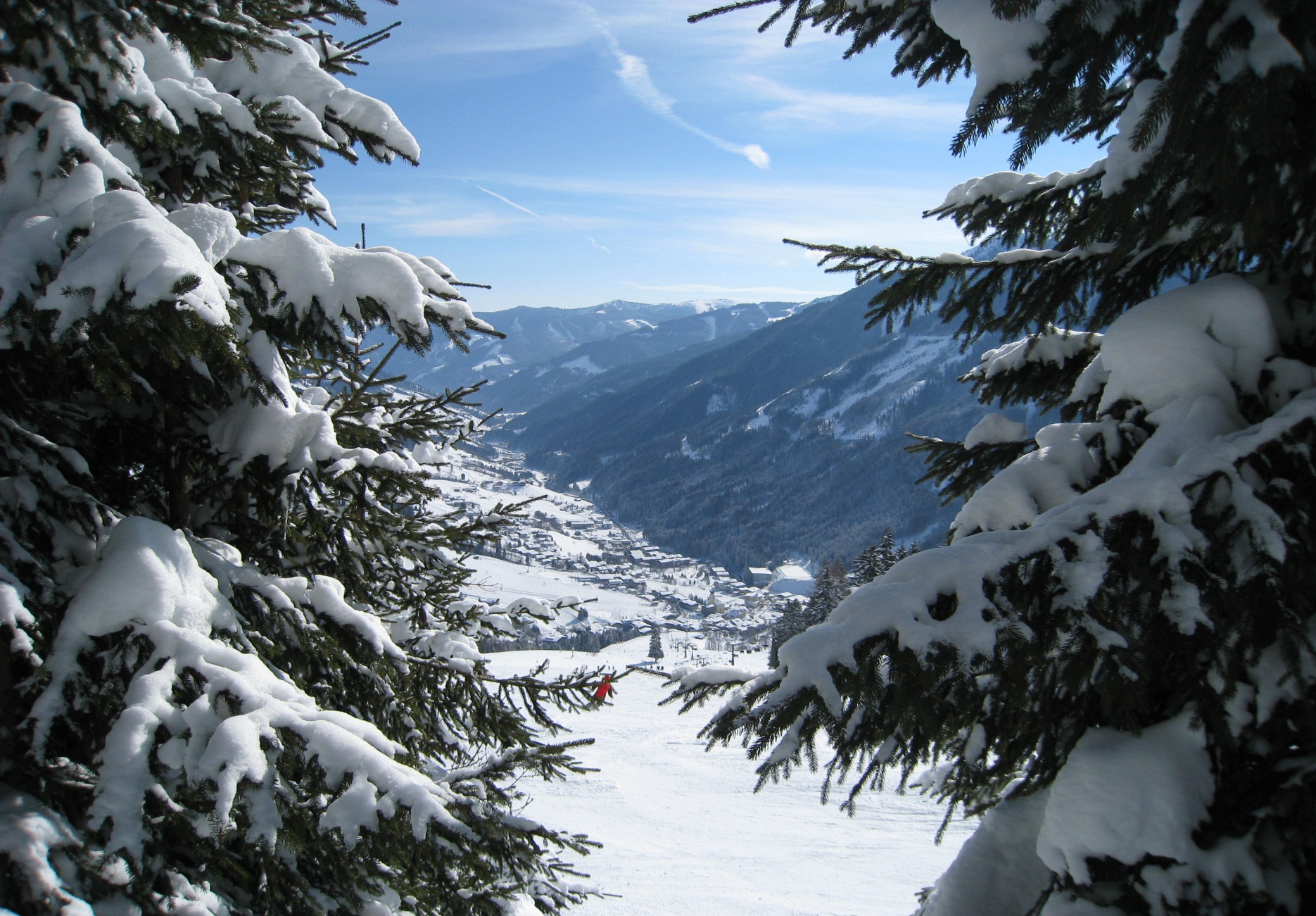 Saturday 1st April 
to 
Friday 7th April 2023 (Easter break).
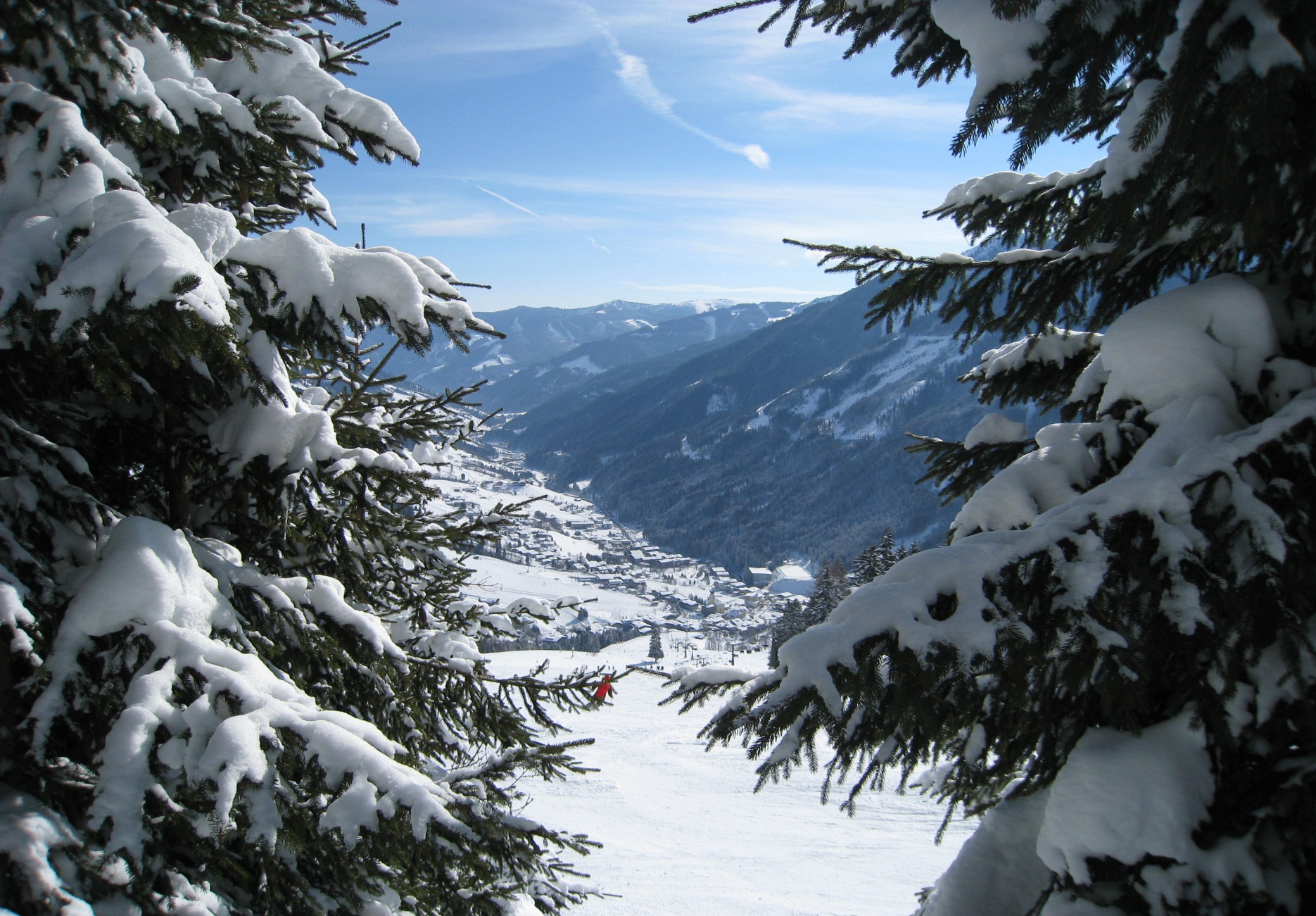 Staff
Mr Bolger (Trip Leader)
Mrs Rees 
Mr Keeble 
Ms Watson
Mrs Cooper
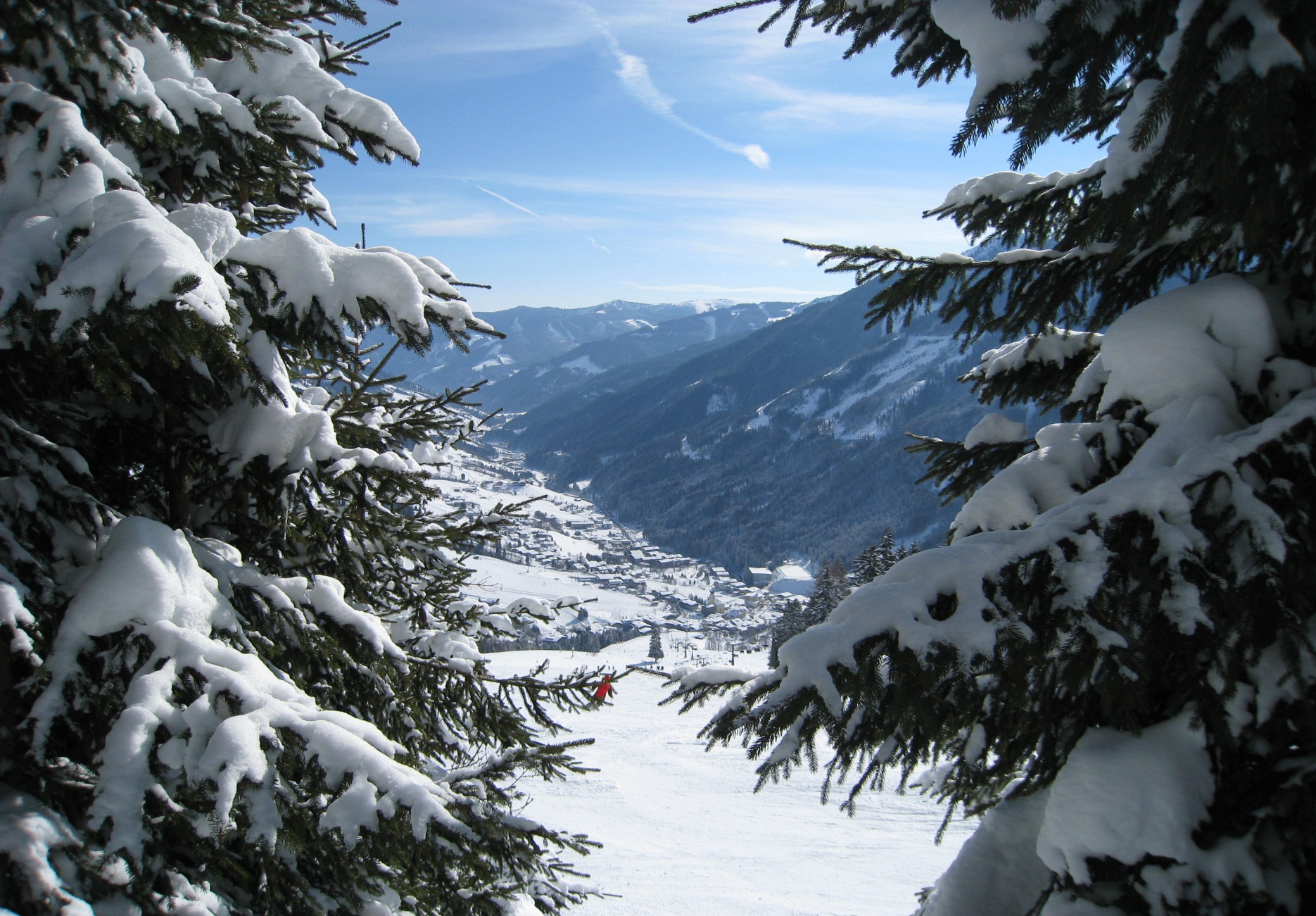 In loco parentis
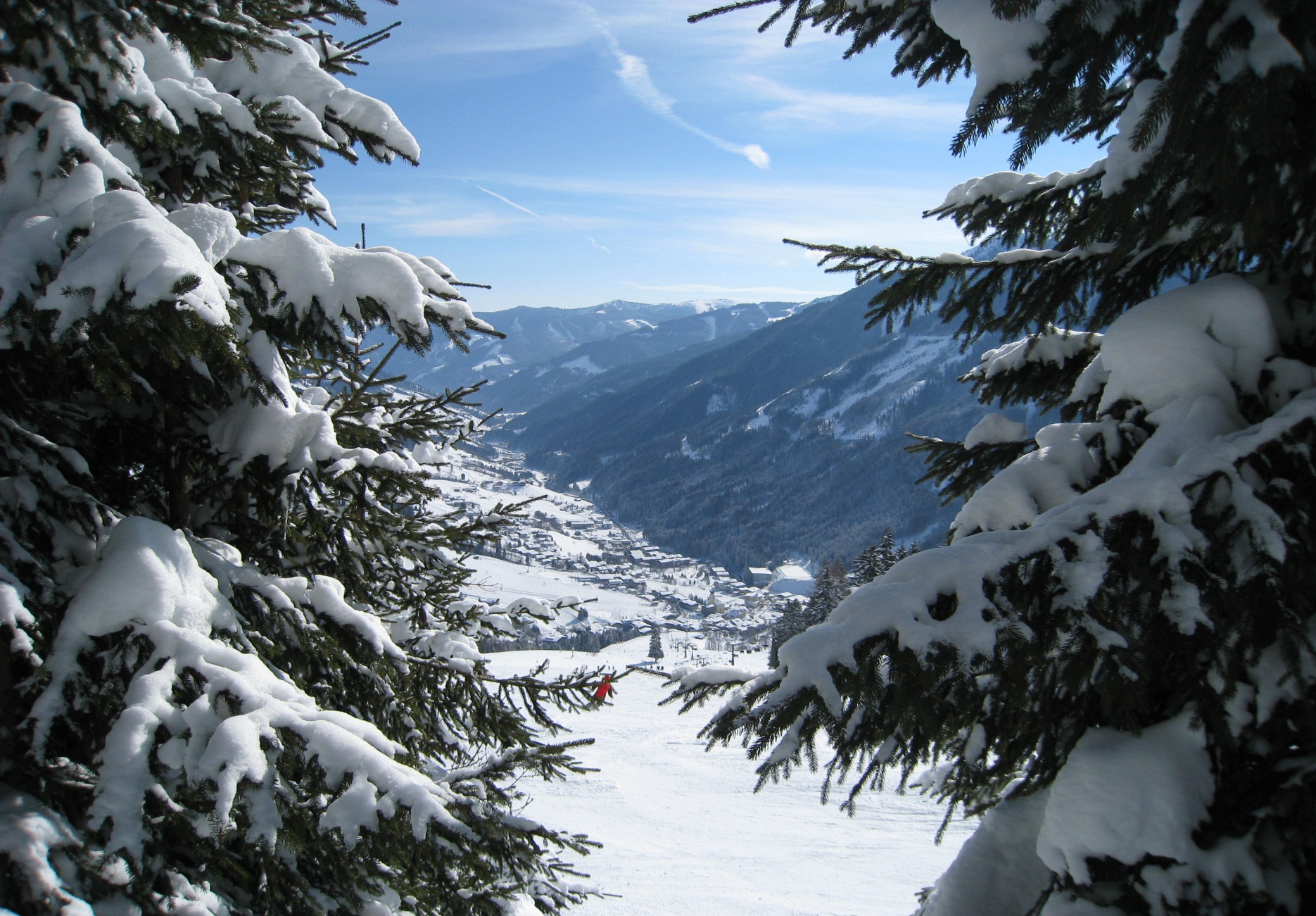 Saturday 1st April: Day of Departure
Meet at school at 2.15am – load bags onto coach

Travelling Money – Sterling, Euros, (including 50cent coins)

Hand Luggage – Food (no nuts), snacks/ water for the journey (no fizzy or energy drinks allowed at any time during the trip). Wash bag, wet wipes/ tissues, ski-socks

Loose, comfortable clothing - including a Pillow/ neck-rest and small blanket (optional)

Entertainment for the journey - music; magazines; books; games etc.

Mobile Phones – Don’t bring them 

Coach departure time 3am
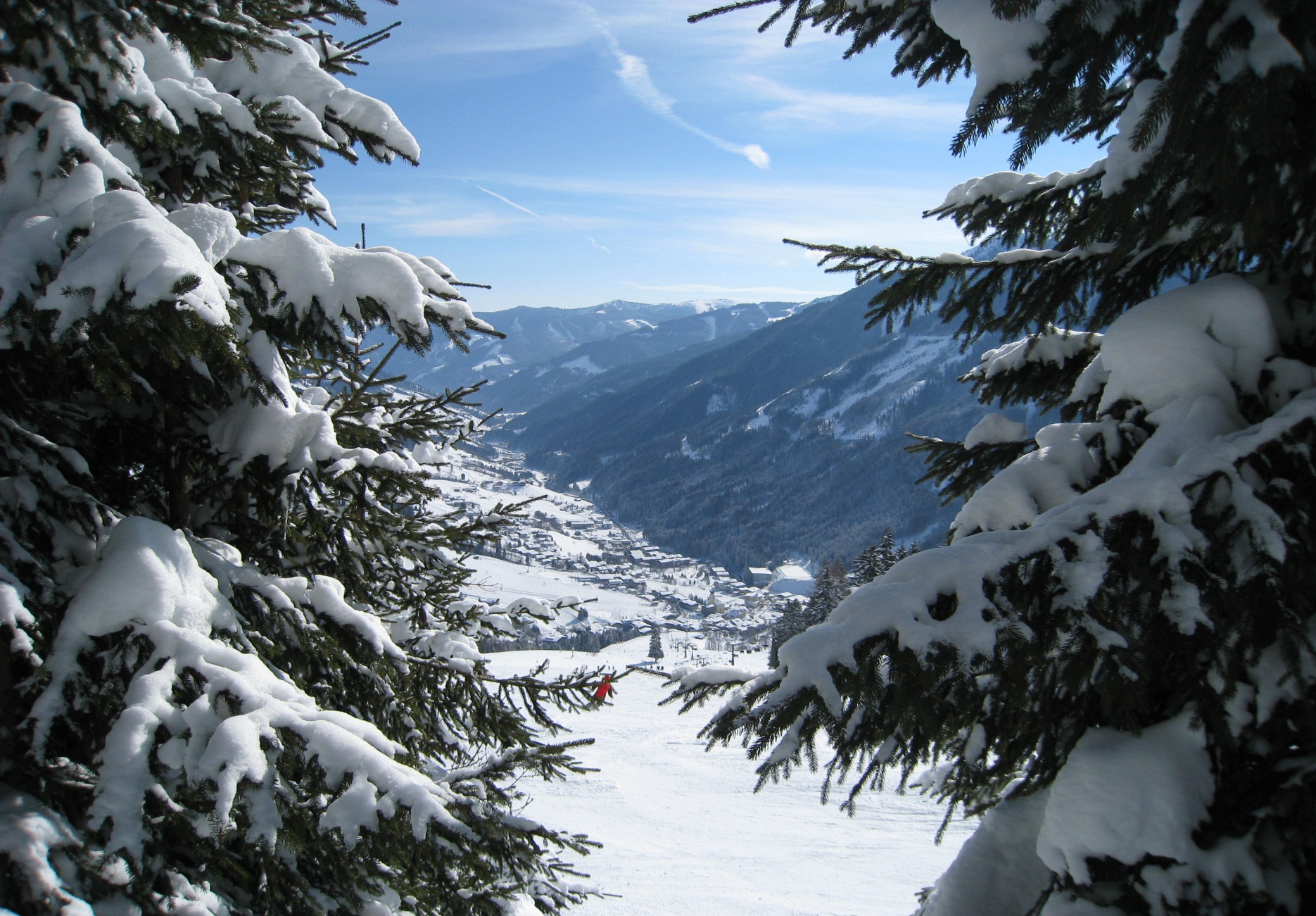 Travelling
Travel sickness pills – your responsibility

Prescription medication – hand to me on the day

Seat belts – 200 Euro fine

Staff seated near all exits – that means the front and rear/ side of the coach

Aerosols – not to be used on the coach

Banking/ muster groups

Airport and service stations - muster groups and meeting points
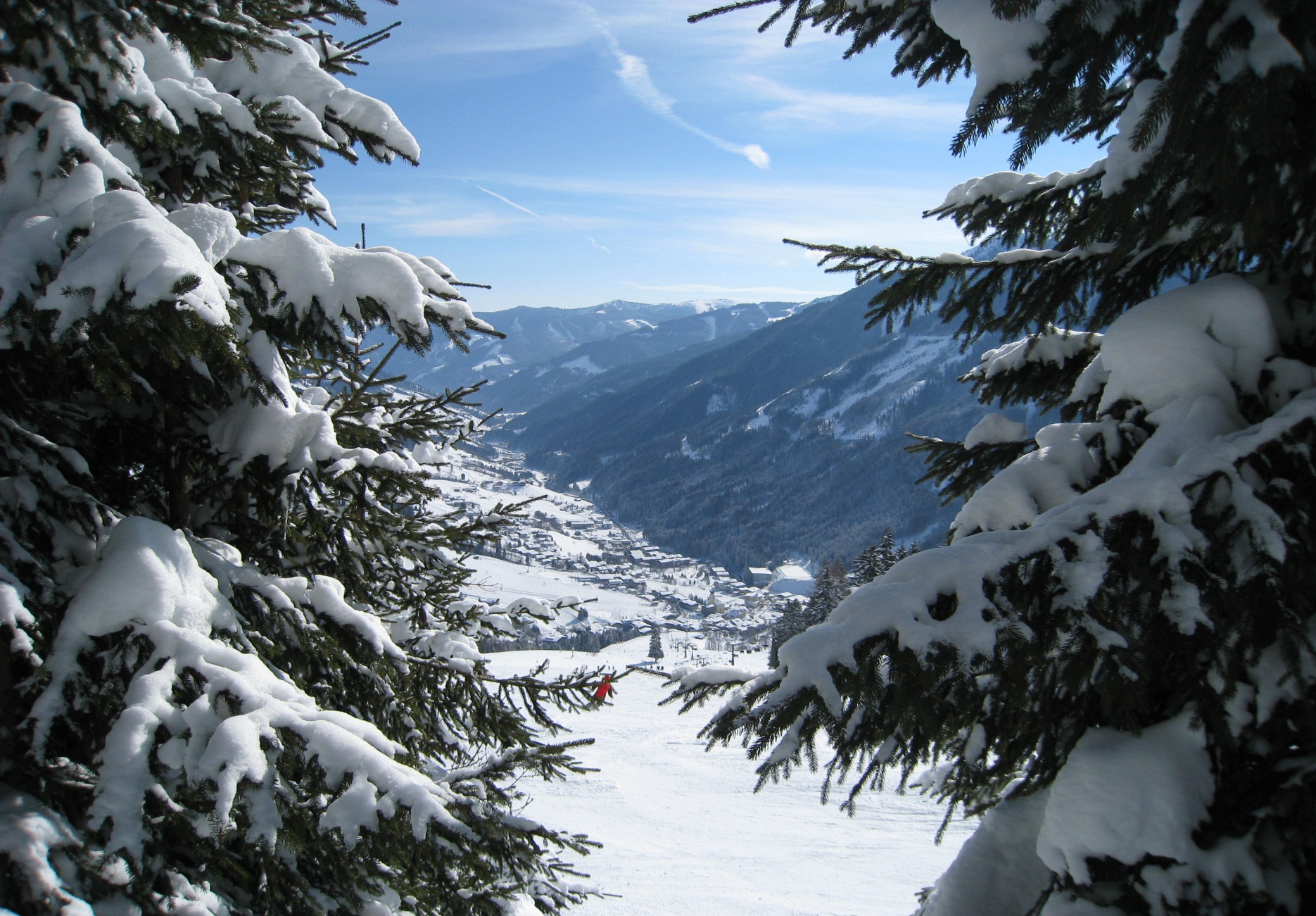 Arrival
Depart Manchester Airport at 06.55am FLIGHT LH2505
 
Arrive Munich at 09.50am

Coach transfer to resort approximately 3 hours

Rooming allocated – 4-6 students per room - you will be sharing with at least one of your friends (probably all of them)

Ski fitting – Skis, helmet and boots will be allocated upon arrival

Dinner – an evening meal, messages and then time to unpack and acclimatise before settling down for bed

Staff duty rota – Students informed of named duty staff and where their rooms are situated
7 Apr 2023 2200 MUNICH - TERMINAL 2 MANCHESTER TERMINAL 1 2300 LH2504
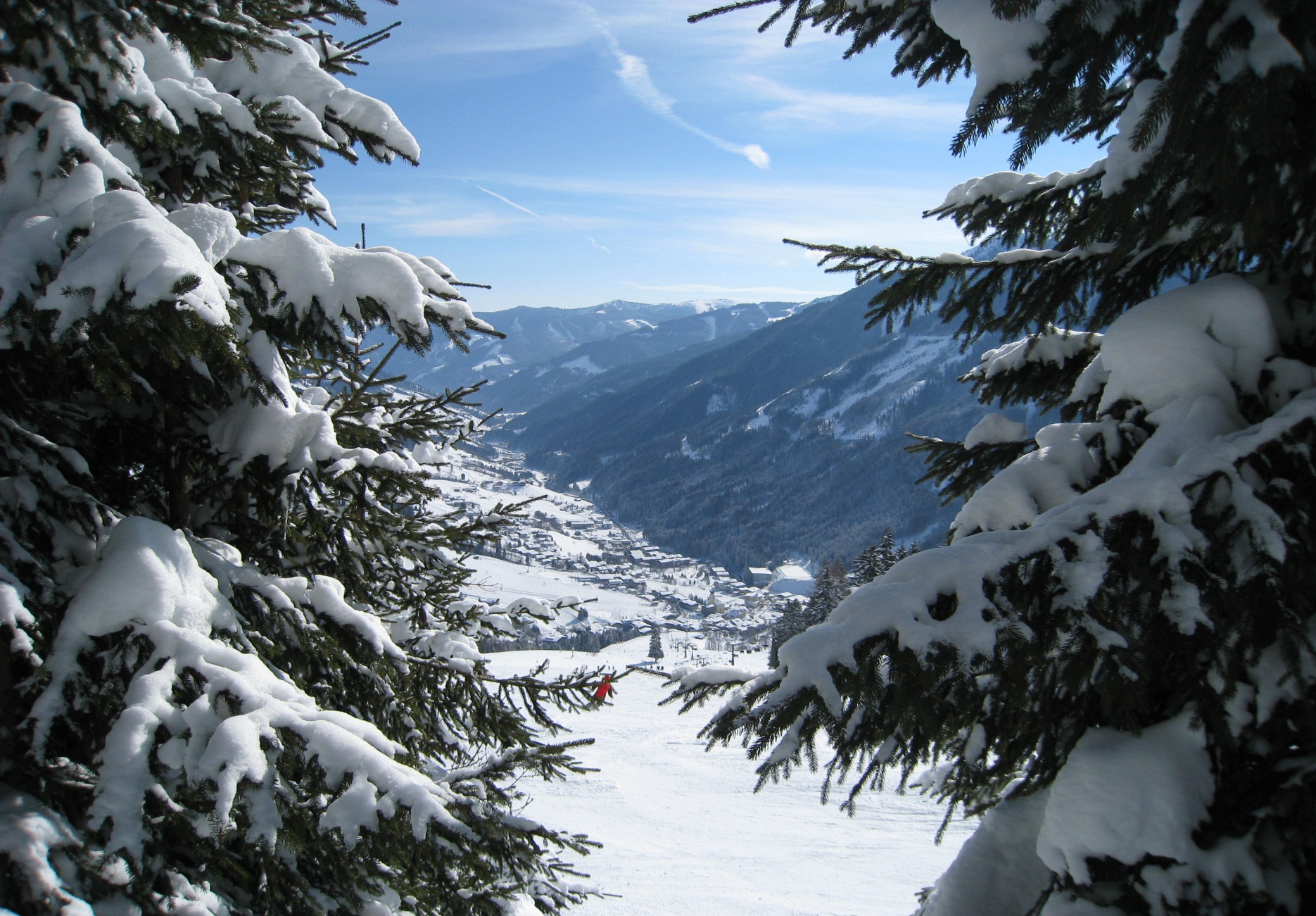 A Typical day
7.15am – wake-up call

7.45am – Breakfast

8.30am – ready for the slopes in full ski-wear

9am – meet instructors on the slopes and begin three hours of ski lessons

12pm – Lunch

1pm – Two more hours of ski lessons

3pm – All groups meet up and then make their way back to the hotel

3.30pm – Place boots and skis in bootroom
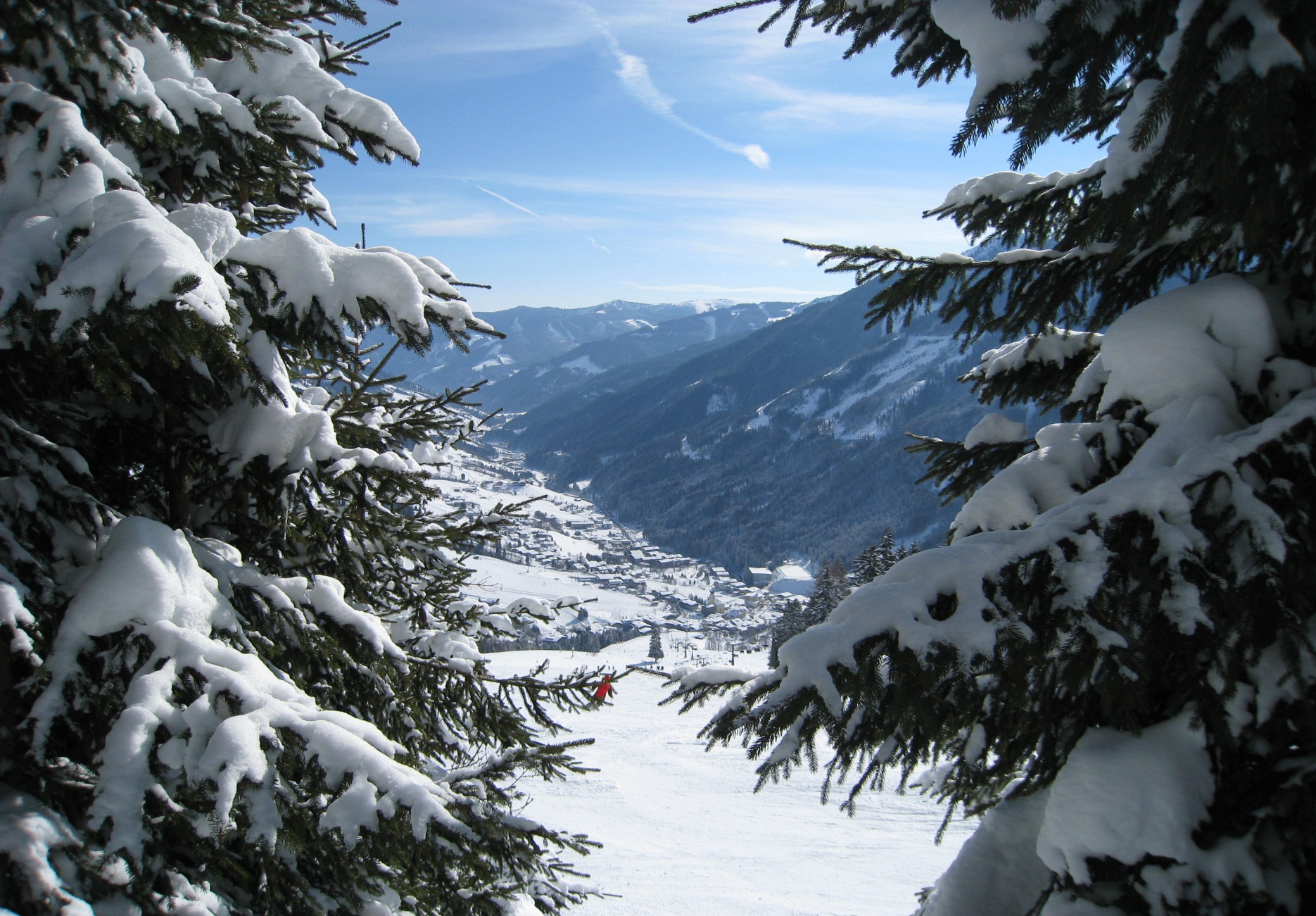 Après ski
4-6pm – Showers and chill out time

6-7pm – Dinner, messages and banking

7pm – Evening entertainments/ chill out

9.30pm – Back at the guesthouse for daily awards and messages

10pm – Everyone back in their own rooms and ready for bed

10.30pm – Lights out and…sleep.
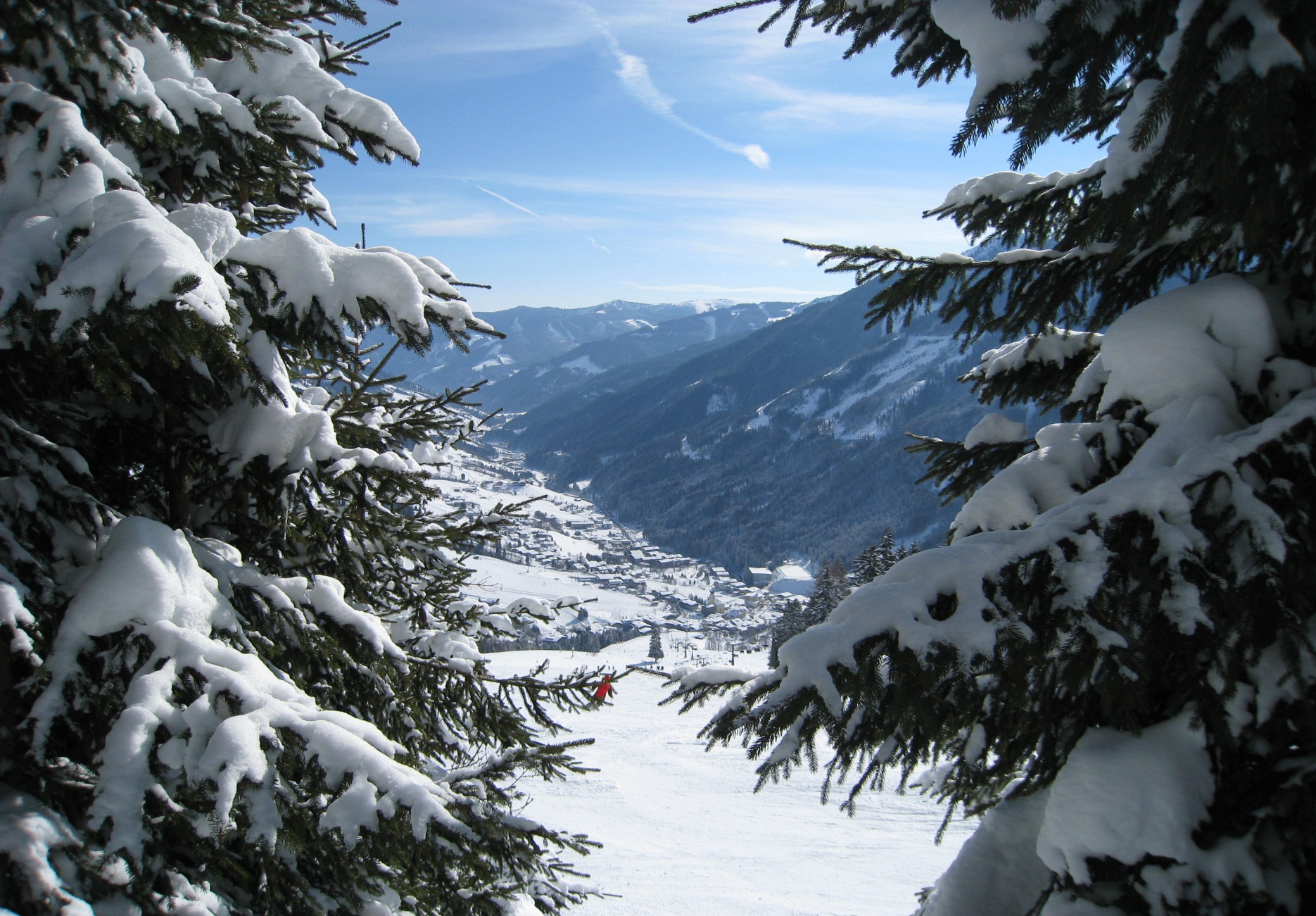 Return
Friday 7th April – Full day of skiing as per usual

3pm – Return all ski equipment

4pm – Meal followed by presentation of slalom ski awards/ medals and gifts for instructors

5.30pm - Coach departs resort

10pm FLY FROM MUNICH - TERMINAL 2 LH2504
Arrive MANCHESTER TERMINAL 1 at 11pm
Board coach at 11.45pm
Arrive back at school on Saturday 8th at approximately 2am
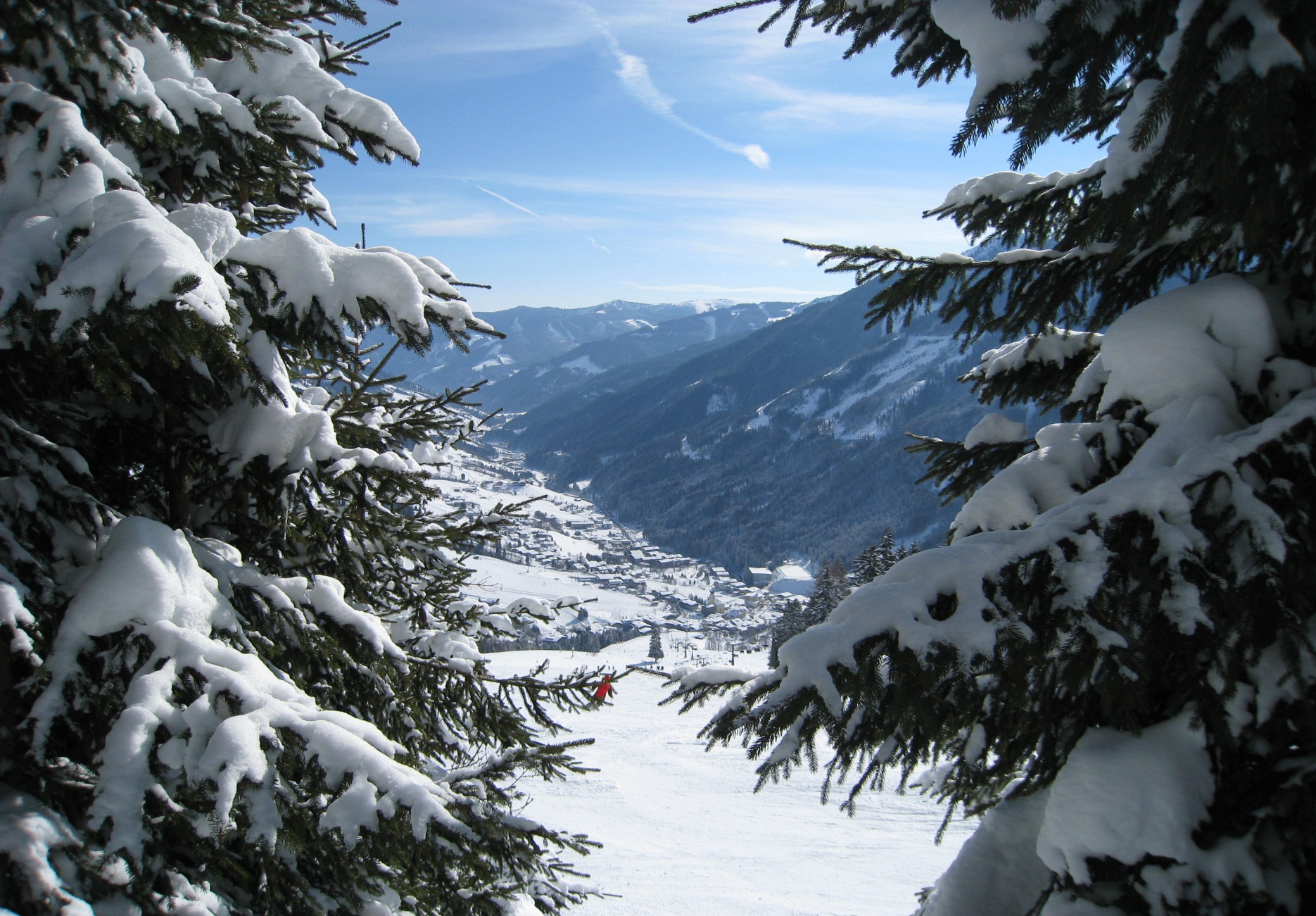 Final Preparations
Consent form

Passport

GHIC - www.eu-healthcard.com 

Insurance – Fully comprehensive winter sports cover

Medication

Medical/ accidents

Ski Fit – start now

Payment of final balance – Friday 13th January
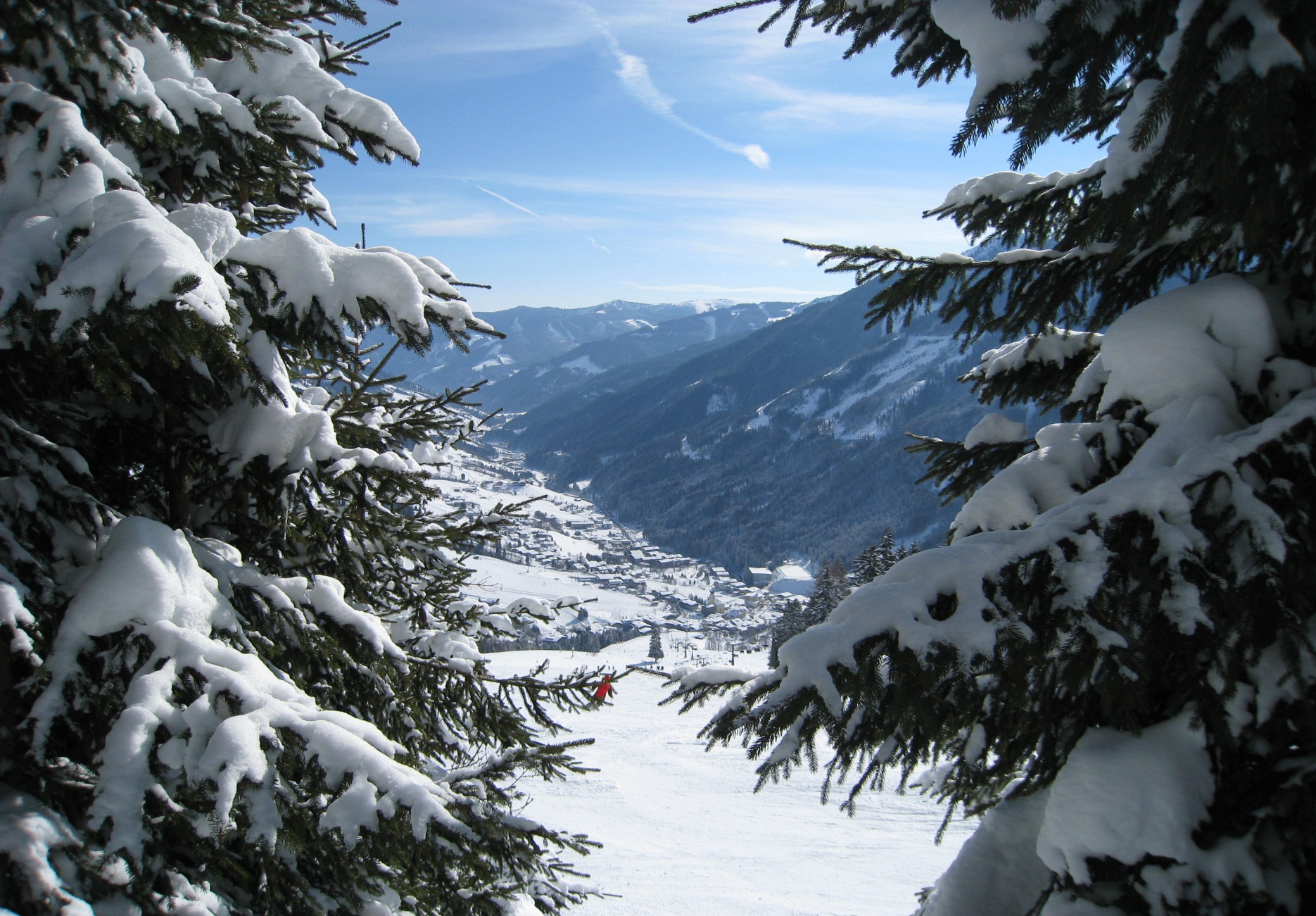 Hoodies
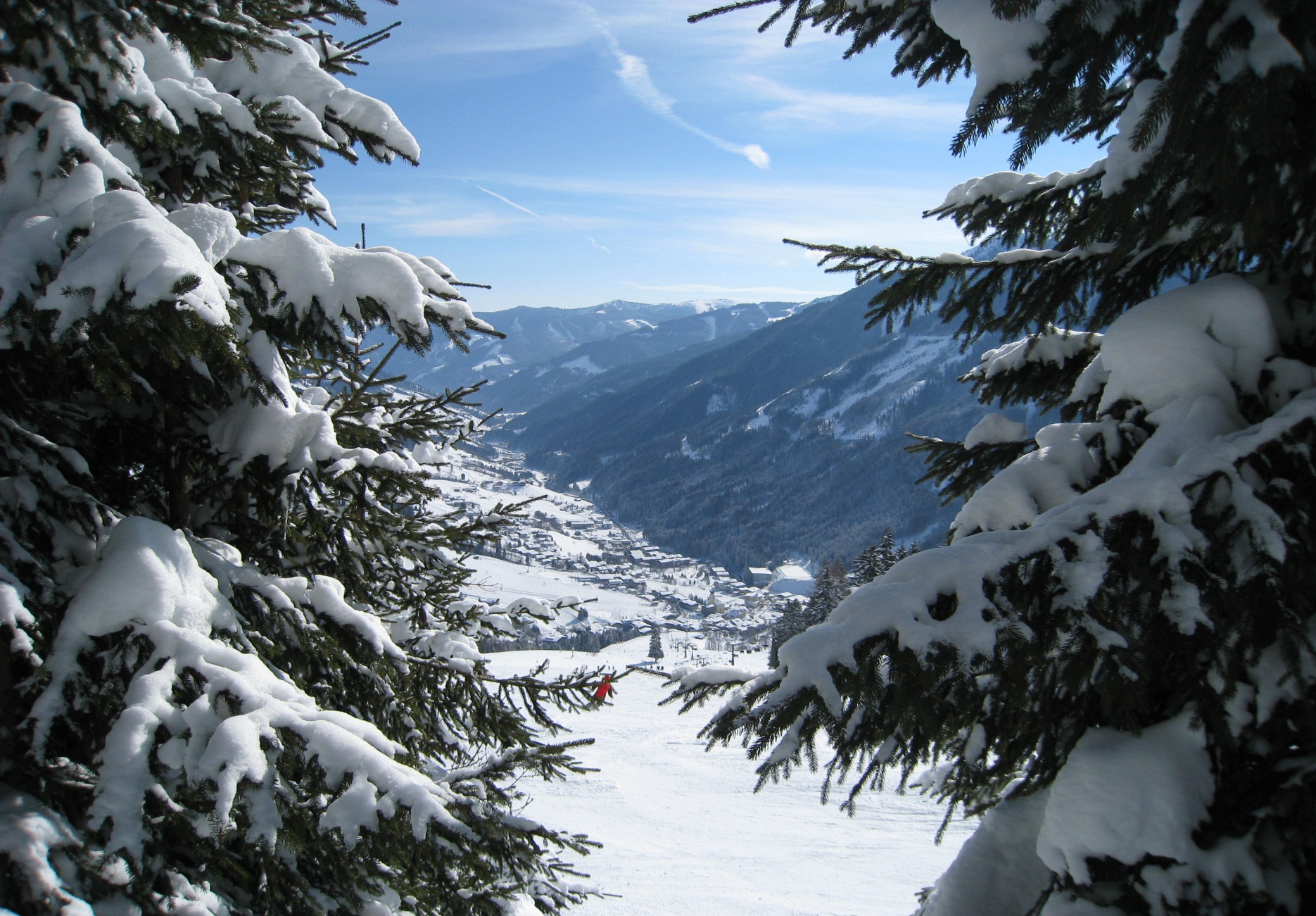 What To Pack
Casual clothes for evenings –  jeans, joggers, T-shirts
Jumper/ Hoody
Outdoor shoes/ trainers
A bag/small rucksack (useful but not essential)
Nightwear
Towel
Wash kit
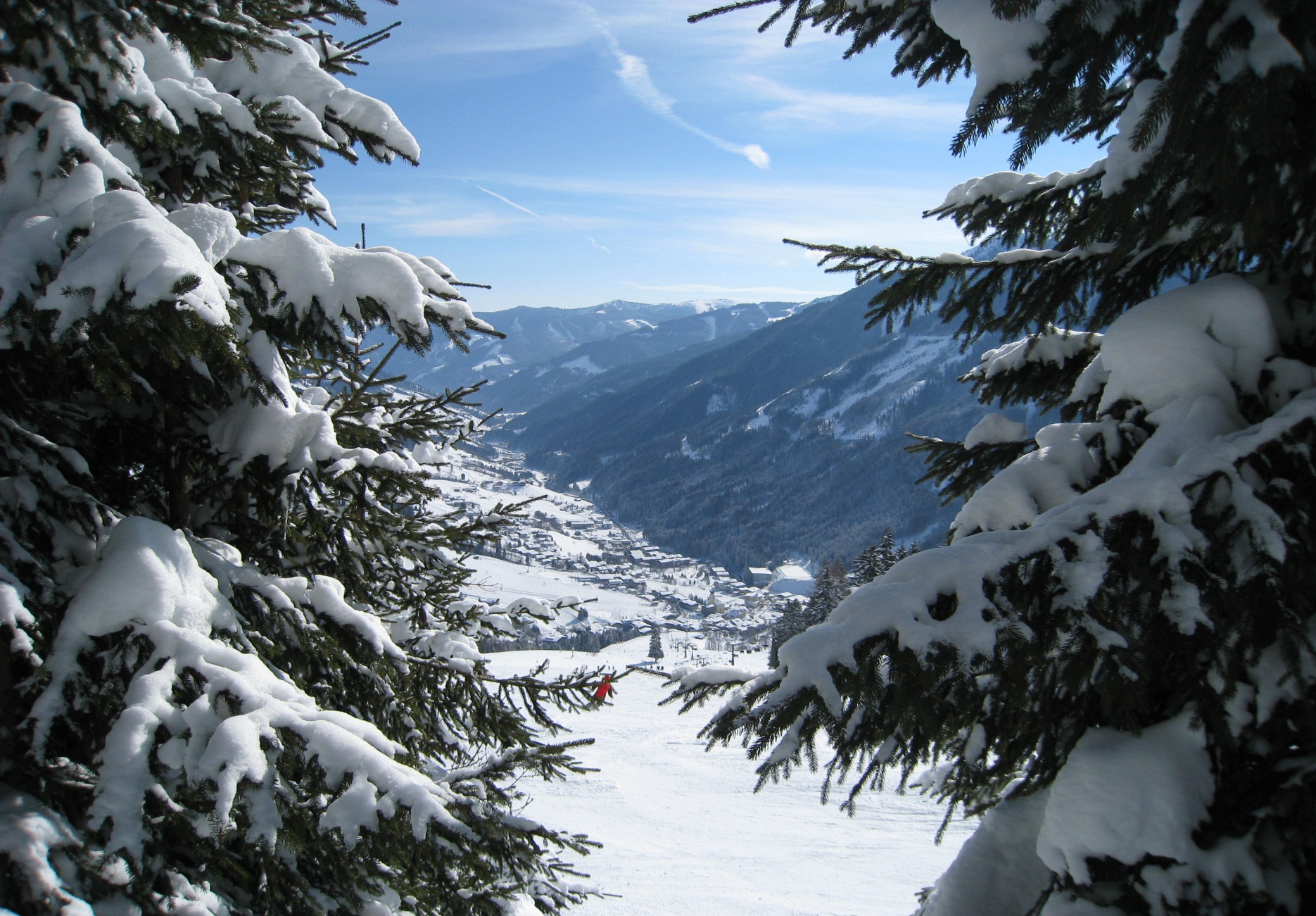 Essential Skiwear Items
Ski jacket 
Salopettes
Ski gloves
Ski socks
Goggles and sunglasses (goggles are the priority)
Underclothes for skiing – a thin layering system is better than one thick layer.
Sun cream and lipsalve